主日信息
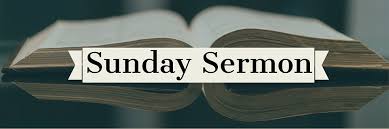 夜间歌唱Songs in The Night
Boise Chinese Christian Church 
9/15/2024
【使徒行传 Acts 16:22-25】
22 众人就一同起来攻击他们。官长吩咐剥了他们的衣裳，用棍打；
Then the multitude rose up together against them; and the magistrates tore off their clothes and commanded them to be beaten with rods.
23 打了许多棍，便将他们下在监里，嘱咐禁卒严紧看守。
And when they had laid many stripes on them, they threw them into prison, commanding the jailer to keep them securely.
【使徒行传 Acts 16:22-25】
24 禁卒领了这样的命，就把他们下在内监里，两脚上了木狗。
Having received such a charge, he put them into the inner prison and fastened their feet in the stocks.
25 约在半夜，保罗和西拉祷告唱诗赞美　神，众囚犯也侧耳而听。
But at midnight Paul and Silas were praying and singing hymns to God, and the prisoners were listening to them.
【使徒行传 Acts 16:16-25】
16 后来，我们往那祷告的地方去。有一个使女迎着面来，她被巫鬼所附，用法术叫她主人们大得财利。Now it happened, as we went to prayer, that a certain slave girl possessed with a spirit of divination met us, who brought her masters much profit by fortune-telling.
17 她跟随保罗和我们，喊着说：“这些人是至高　神的仆人，对你们传说救人的道。” 
This girl followed Paul and us, and cried out, saying, “These men are the servants of the Most High God, who proclaim to us the way of salvation.”
【使徒行传 Acts 16:16-25】
18 她一连多日这样喊叫，保罗就心中厌烦，转身对那鬼说：“我奉耶稣基督的名，吩咐你从她身上出来！”那鬼当时就出来了。And this she did for many days. But Paul, greatly annoyed, turned and said to the spirit, “I command you in the name of Jesus Christ to come out of her.” And he came out that very hour.
19 使女的主人们见得利的指望没有了，便揪住保罗和西拉，拉他们到市上去见首领，
But when her masters saw that their hope of profit was gone, they seized Paul and Silas and dragged them into the marketplace to the authorities.
【使徒行传 Acts 16:16-25】
20 又带到官长面前说：“这些人原是犹太人，竟骚扰我们的城，And they brought them to the magistrates, and said, “These men, being Jews, exceedingly trouble our city;
21 传我们罗马人所不可受、不可行的规矩。” 
and they teach customs which are not lawful for us, being Romans, to receive or observe.”
22 众人就一同起来攻击他们。官长吩咐剥了他们的衣裳，用棍打；Then the multitude rose up together against them; and the magistrates tore off their clothes and commanded them to be beaten with rods.
【使徒行传 Acts 16:16-25】
23 打了许多棍，便将他们下在监里，嘱咐禁卒严紧看守。And when they had laid many stripes on them, they threw them into prison, commanding the jailer to keep them securely.
24 禁卒领了这样的命，就把他们下在内监里，两脚上了木狗。Having received such a charge, he put them into the inner prison and fastened their feet in the stocks.
25 约在半夜，保罗和西拉祷告唱诗赞美　神，众囚犯也侧耳而听。But at midnight Paul and Silas were praying and singing hymns to God, and the prisoners were listening to them.
【使徒行传 Acts 16:16-18】
16 后来，我们往那祷告的地方去。有一个使女迎着面来，她被巫鬼所附，用法术叫她主人们大得财利。Now it happened, as we went to prayer, that a certain slave girl possessed with a spirit of divination met us, who brought her masters much profit by fortune-telling.
17 她跟随保罗和我们，喊着说：“这些人是至高　神的仆人，对你们传说救人的道。” 
This girl followed Paul and us, and cried out, saying, “These men are the servants of the Most High God, who proclaim to us the way of salvation.”
【使徒行传 Acts 16:16-18】
18 她一连多日这样喊叫，保罗就心中厌烦，转身对那鬼说：“我奉耶稣基督的名，吩咐你从她身上出来！”那鬼当时就出来了。
And this she did for many days. But Paul, greatly annoyed, turned and said to the spirit, “I command you in the name of Jesus Christ to come out of her.” And he came out that very hour.
【哥林多后书 2 Corinthians 6:14-15】
14 你们和不信的原不相配，不要同负一轭。义和不义有什么相交呢？光明和黑暗有什么相通呢？Do not be unequally yoked together with unbelievers. For what fellowship has righteousness with lawlessness? And what communion has light with darkness?
15 基督和彼列（“彼列”就是撒但的别名）有什么相和呢？信主的和不信主的有什么相干呢？
And what accord has Christ with Belial? Or what part has a believer with an unbeliever?
【使徒行传 Acts 16:17-18】
17 她跟随保罗和我们，喊着说：“这些人是至高　神的仆人，对你们传说救人的道。” 
This girl followed Paul and us, and cried out, saying, “These men are the servants of the Most High God, who proclaim to us the way of salvation.”
18 她一连多日这样喊叫，保罗就心中厌烦，转身对那鬼说：“我奉耶稣基督的名，吩咐你从她身上出来！”那鬼当时就出来了。And this she did for many days. But Paul, greatly annoyed, turned and said to the spirit, “I command you in the name of Jesus Christ to come out of her.” And he came out that very hour.
【使徒行传 Acts 16:22-34】
22 众人就一同起来攻击他们。官长吩咐剥了他们的衣裳，用棍打；
Then the multitude rose up together against them; and the magistrates tore off their clothes and commanded them to be beaten with rods.
23 打了许多棍，便将他们下在监里，嘱咐禁卒严紧看守。
And when they had laid many stripes on them, they threw them into prison, commanding the jailer to keep them securely.
【使徒行传 Acts 16:22-34】
24 禁卒领了这样的命，就把他们下在内监里，两脚上了木狗。
Having received such a charge, he put them into the inner prison and fastened their feet in the stocks.
25 约在半夜，保罗和西拉祷告唱诗赞美　神，众囚犯也侧耳而听。
But at midnight Paul and Silas were praying and singing hymns to God, and the prisoners were listening to them.
【使徒行传 Acts 16:22-34】
26 忽然地大震动，甚至监牢的地基都摇动了，监门立刻全开，众囚犯的锁链也都松开了。
Suddenly there was a great earthquake, so that the foundations of the prison were shaken; and immediately all the doors were opened and everyone's chains were loosed.
27 禁卒一醒，看见监门全开，以为囚犯已经逃走，就拔刀要自杀。
And the keeper of the prison, awaking from sleep and seeing the prison doors open, supposing the prisoners had fled, drew his sword and was about to kill himself.
【使徒行传 Acts 16:22-34】
28 保罗大声呼叫说：“不要伤害自己！我们都在这里。” But Paul called with a loud voice, saying, "Do yourself no harm, for we are all here."
29 禁卒叫人拿灯来，就跳进去，战战兢兢地俯伏在保罗、西拉面前，
Then he called for a light, ran in, and fell down trembling before Paul and Silas.
30 又领他们出来，说：“二位先生，我当怎样行才可以得救？” 
And he brought them out and said, "Sirs, what must I do to be saved?"
【使徒行传 Acts 16:22-34】
31 他们说：“当信主耶稣，你和你一家都必得救。” 
So they said, "Believe on the Lord Jesus Christ, and you will be saved, you and your household."
32 他们就把主的道讲给他和他全家的人听。
Then they spoke the word of the Lord to him and to all who were in his house.
【使徒行传 Acts 16:22-34】
33 当夜，就在那时候，禁卒把他们带去，洗他们的伤，他和属乎他的人立时都受了洗。
And he took them the same hour of the night and washed their stripes. And immediately he and all his family were baptized.
34 于是禁卒领他们上自己家里去，给他们摆上饭。他和全家，因为信了　神，都很喜乐。
Now when he had brought them into his house, he set food before them; and he rejoiced, having believed in God with all his household.
【马太福音 Matthew 5：10-12】
10 为义受逼迫的人有福了，因为天国是他们的。
Blessed are those who are persecuted for righteousness' sake, For theirs is the kingdom of heaven.
11 人若因我辱骂你们，逼迫你们，捏造各样坏话毁谤你们，你们就有福了。
"Blessed are you when they revile and persecute you, and say all kinds of evil against you falsely for My sake.
12 应当欢喜快乐，因为你们在天上的赏赐是大的。在你们以前的先知，人也是这样逼迫他们。” 
Rejoice and be exceedingly glad, for great is your reward in heaven, for so they persecuted the prophets who were before you.”
【腓立比书 Philippians 1:23】
我正在两难之间，情愿离世与基督同在，因为这是好得无比的。
But if I live on in the flesh, this will mean fruit from my labor; yet what I shall choose I cannot tell.
【使徒行传 Acts 16:27-28】
27 禁卒一醒，看见监门全开，以为囚犯已经逃走，就拔刀要自杀。
And the keeper of the prison, awaking from sleep and seeing the prison doors open, supposing the prisoners had fled, drew his sword and was about to kill himself.
28 保罗大声呼叫说：“不要伤害自己！我们都在这里。”
But Paul called with a loud voice, saying, "Do yourself no harm, for we are all here."
【使徒行传 Acts 16:31-34】
31 他们说：“当信主耶稣，你和你一家都必得救。” 
So they said, "Believe on the Lord Jesus Christ, and you will be saved, you and your household."
32 他们就把主的道讲给他和他全家的人听。
Then they spoke the word of the Lord to him and to all who were in his house.
33 当夜，就在那时候，禁卒把他们带去，洗他们的伤，他和属乎他的人立时都受了洗。
And he took them the same hour of the night and washed their stripes. And immediately he and all his family were baptized.
【使徒行传 Acts 16:31-34】
34 于是禁卒领他们上自己家里去，给他们摆上饭。他和全家，因为信了　神，都很喜乐。
Now when he had brought them into his house, he set food before them; and he rejoiced, having believed in God with all his household.
【哥林多后书 2 Corinthians 6:10】
似乎忧愁，却是常常快乐的；似乎贫穷，却是叫许多人富足的；似乎一无所有，却是样样都有的。
as sorrowful, yet always rejoicing; as poor, yet making many rich; as having nothing, and yet possessing all things.